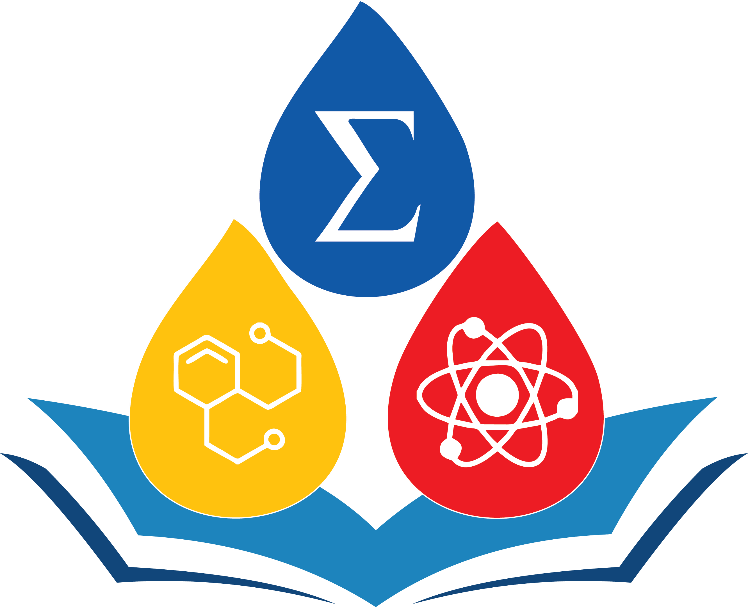 YOUR LOGO
INTERNATIONAL CONFERENCE ON APPLIED SCIENCES AND ENGINEERING
Author, MD1; Author, PhD2; Author, MD, PhD1,2
1Organiztion, 2Organiztion
ICASE 2023
Introduction
1. Methods And Materials
Click here to insert your Methods and Materials text. Type it in or copy and paste from your Word document or other source.

Remember, the section headers you see here are just examples that we often see on posters. Feel free to change them, move them around, resize them, whatever suits your needs.

Some other common headings we see:
Research Question
Background
Hypothesis
Procedure
Case Study
Data & Analysis
Summary
This template to assist in preparation of scientific research poster. The dimensions are set to 31” high by 56” wide and the layout is for use as a Two-Fold poster.
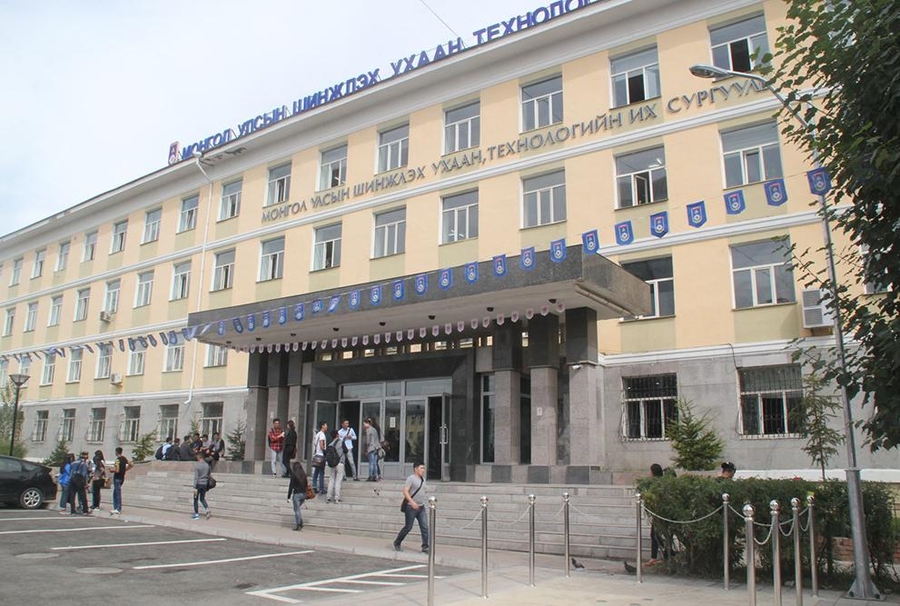 Figure 1. Label in 24pt Calibri.
Discussion
2. Methods And Materials
Click here to insert your Methods and Materials text. Type it in or copy and paste from your Word document or other source.

Remember, the section headers you see here are just examples that we often see on posters. Feel free to change them, move them around, resize them, whatever suits your needs.

Some other common headings we see:
Research Question
Background
Hypothesis
Procedure
Case Study
Data & Analysis
Summary
Click here to insert your Discussion text. Type it in or copy and paste from your Word document or other source.

This text box will automatically re-size to your text. To turn off that feature, right click inside this box and go to Format Shape, Text Box, Autofit, and select the “Do Not Autofit” radio button.

To change the font style of this text box: Click on the border once to highlight the entire text box, then select a different font or font size that suits you. This text is Calibri 32pt and is easily read up to 5 feet away on a poster.
Conclusions
Results
Click here to insert your Results text. Type it in or copy and paste from your Word document or other source.

To change the font style of this text box: Click on the border once to highlight the entire text box, then select a different font or font size that suits you. This text is Calibri 32pt and is easily read up to 5 feet away on a poster.

Zoom out to 100% to preview what this will look like on your printed poster.

Speaking of Results, yours will look better if you remember to run a spell-check on your poster! After you’ve added your content click on Review, Spelling, or press F7.
Click here to insert your Conclusions text. Type it in or copy and paste from your Word document or other source.

This text box will automatically re-size to your text. To turn off that feature, right click inside this box and go to Format Shape, Text Box, Autofit, and select the “Do Not Autofit” radio button.

To change the font style of this text box: Click on the border once to highlight the entire text box, then select a different font or font size that suits you. This text is Calibri 32pt and is easily read up to 5 feet away on a poster.

Zoom out to 100% to preview what this will look like on your printed poster.
Chart 1. Label in 24pt Calibri.
Table 1. Label in 24pt Calibri.
References
X. Xie and M. Mirmehdi, RAGS: Region-aided geometric snake, IEEE Transactions on Image Processing, 13 (2004), pp. 640-652. https://doi.org/10.1109/TIP.2004.826124  
M. De Menech, Modeling of droplet breakup in a microfluidic t-shaped junction with a phase-field model, Physical Review E, 73 (2006), 031505.
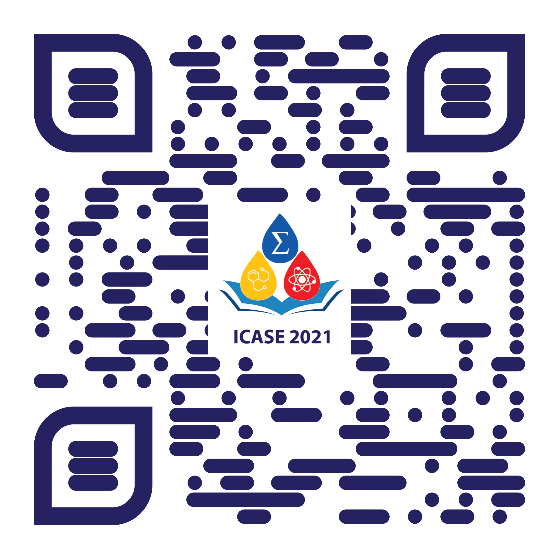 Acknowledgment
Contact Information
<your name>
<your organization>
Email:
www.icase.mn